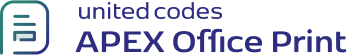 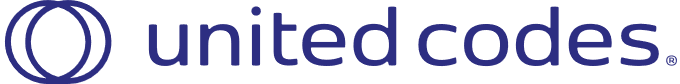 This is a slide to show how hyperlink in AOP PPTX template works.
AOP Website
mail to AOP support
This is slide 2.